IT PROJECT STATUS REPORT POWERPOINT TEMPLATE
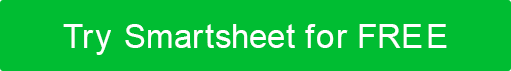 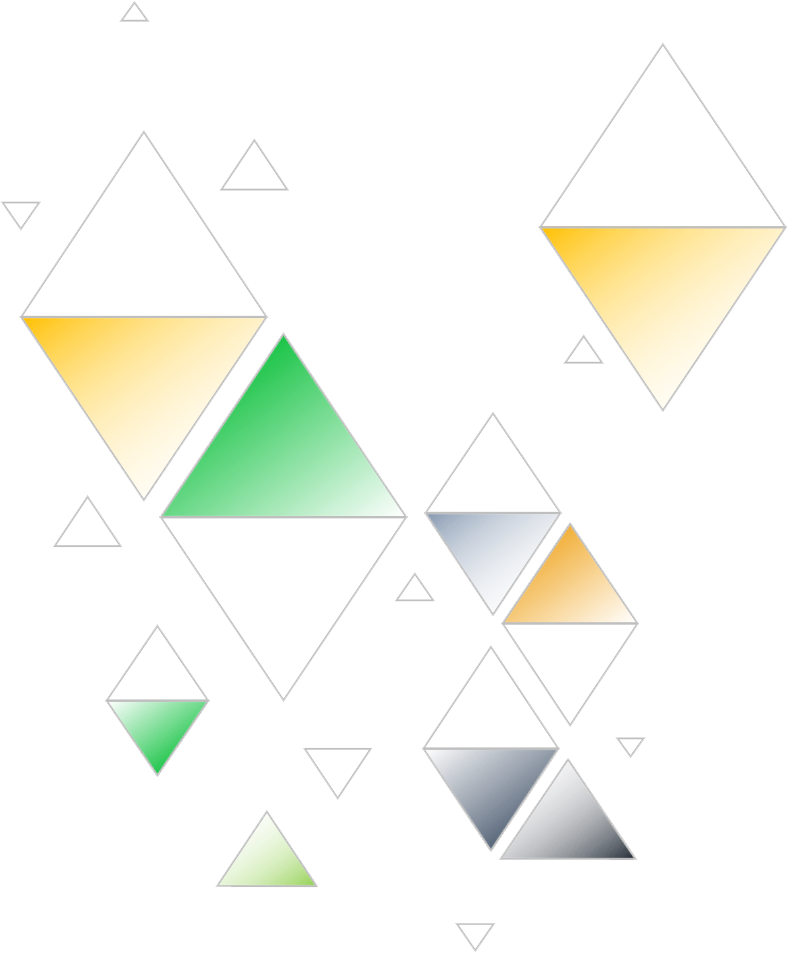 Use the IT Project Dashboard Template in Excel to enter data that will populate the charts and graphs for your dashboard.  Place screenshots of each element on the following slides to build out your IT Project Dashboard Presentation.
IT PROJECT STATUS REPORT PRESENTATION
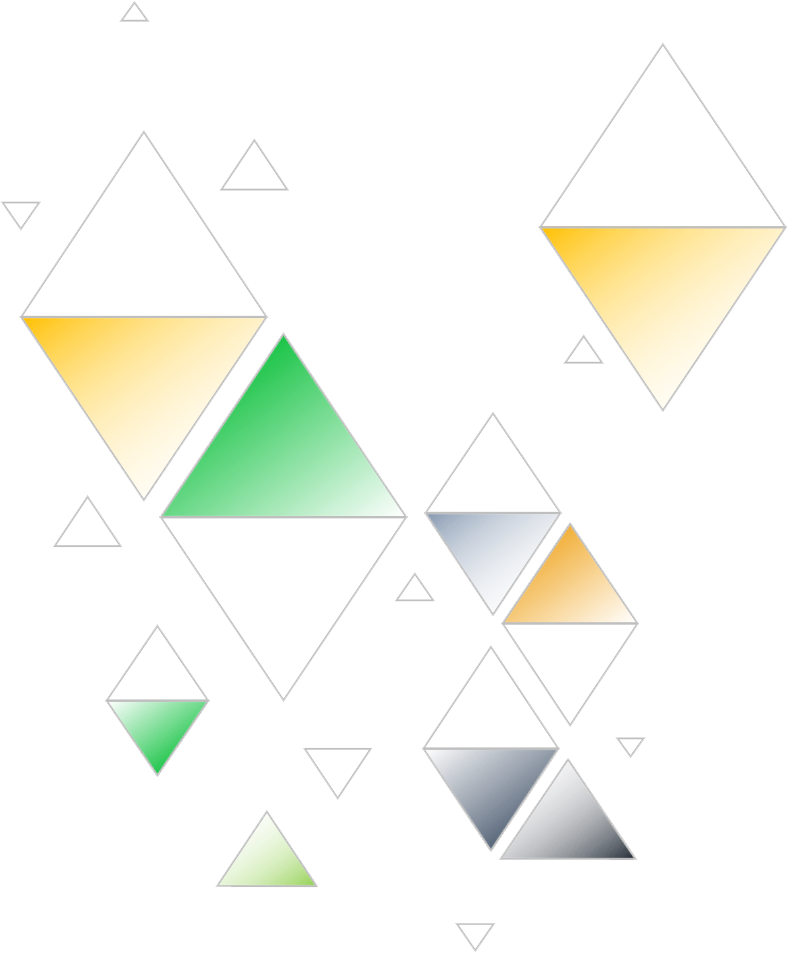 IT PROJECT NAME
IT PROJECT STATUS REPORT PRESENTATION
TABLE OF CONTENTS
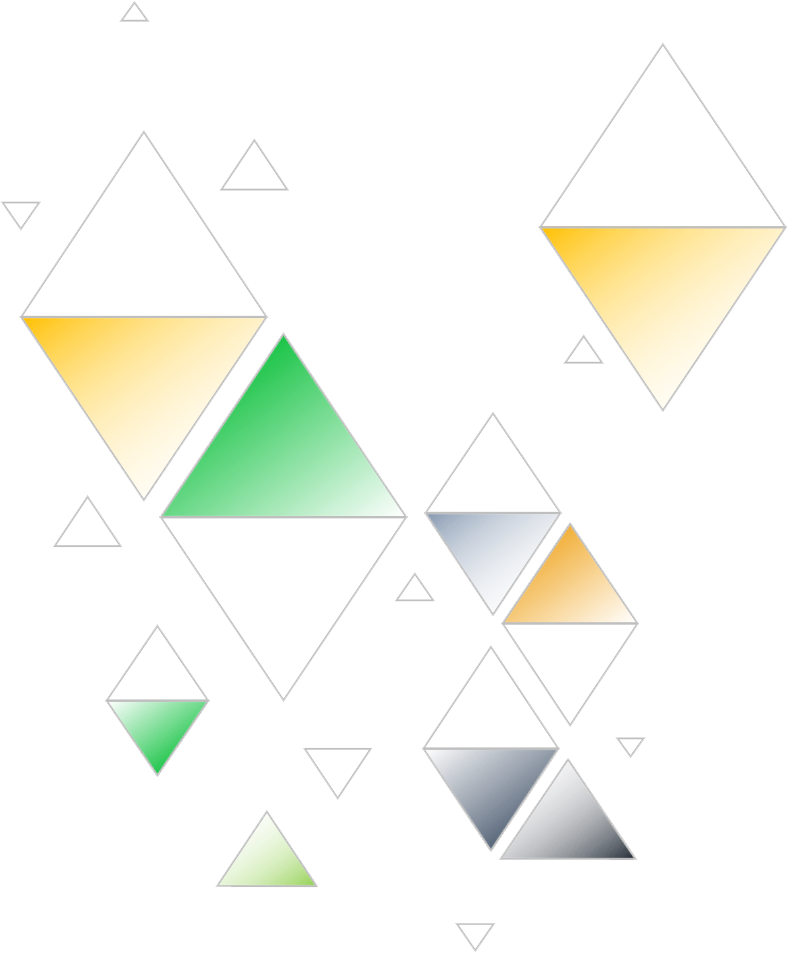 1
2
3
4
5
6
7
Dashboard Data
Task Timeline
Task Status
Task Priority
Budget
Pending Items
Summary
IT PROJECT STATUS REPORT PRESENTATION  |  TABLE OF CONTENTS
PROJECT REPORT
1. DASHBOARD DATA
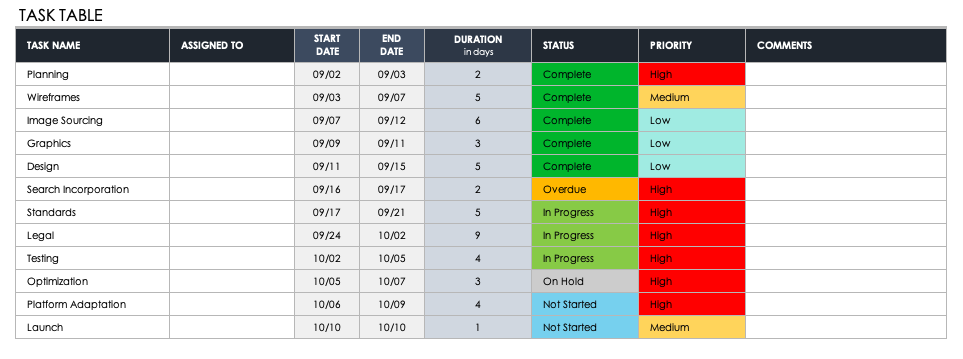 PROJECT REPORT
DASHBOARD DATA
1. DASHBOARD DATA
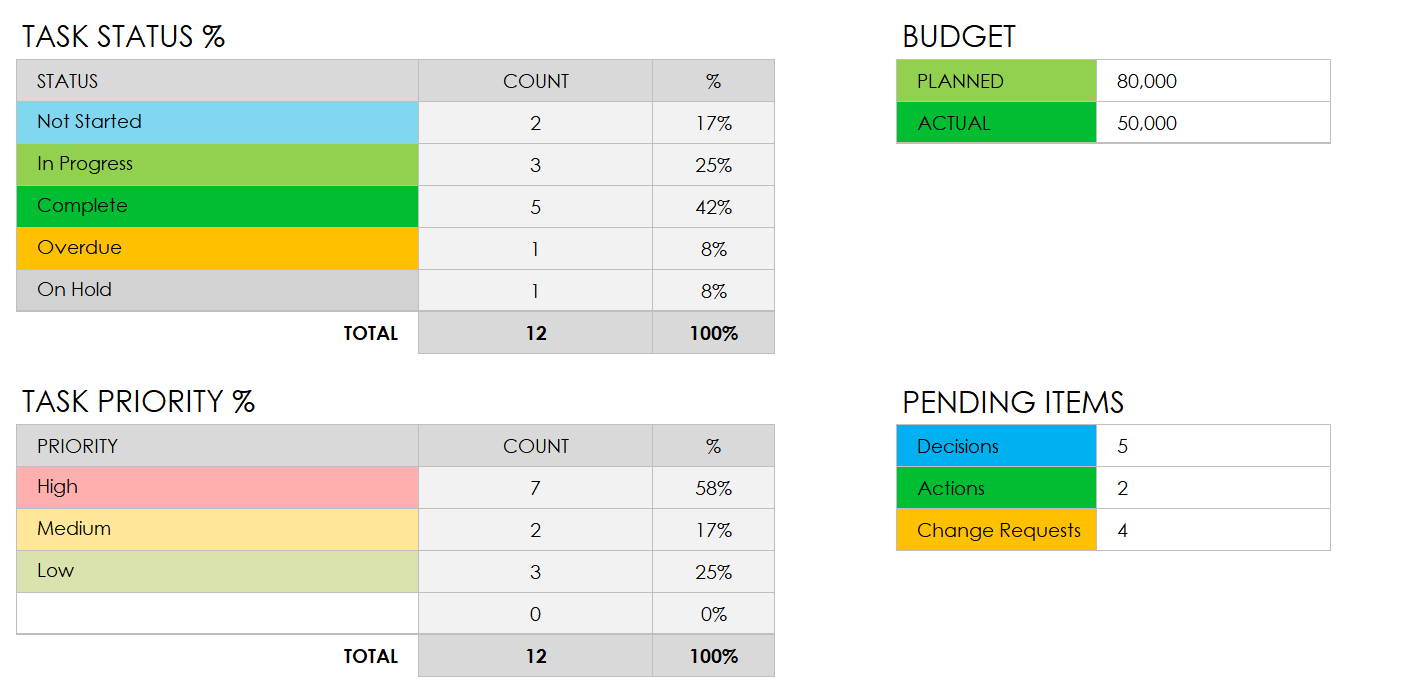 PROJECT REPORT
DASHBOARD DATA
2. TASK TIMELINE
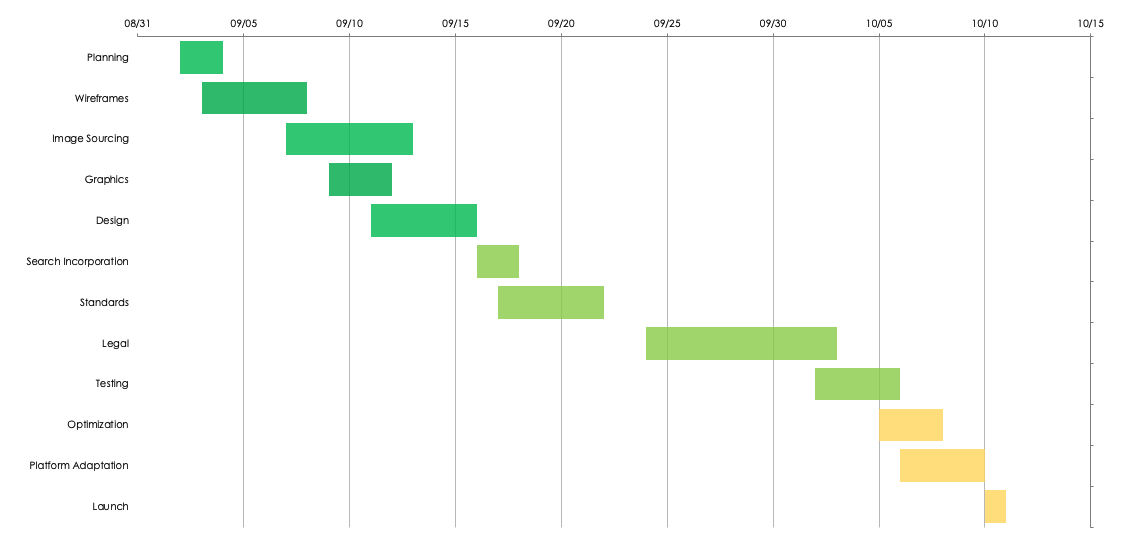 PROJECT REPORT
DASHBOARD DATA
3. TASK STATUS
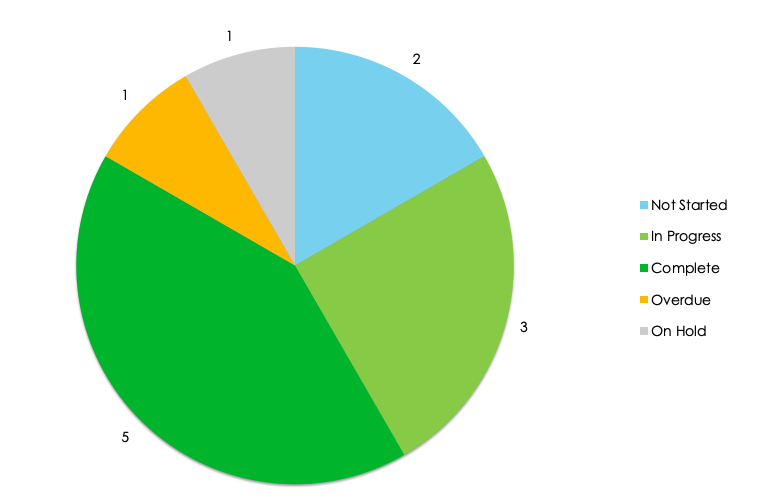 PROJECT REPORT
TASK STATUS
4. TASK PRIORITY
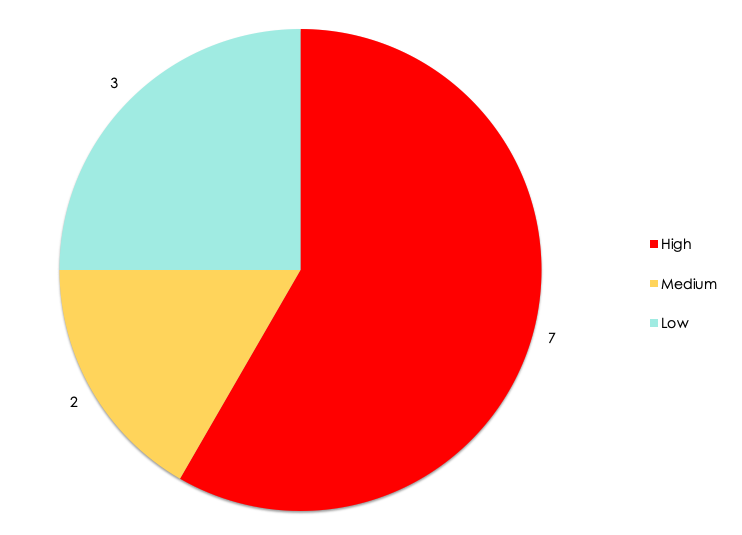 PROJECT REPORT
TASK PRIORITY
5. BUDGET
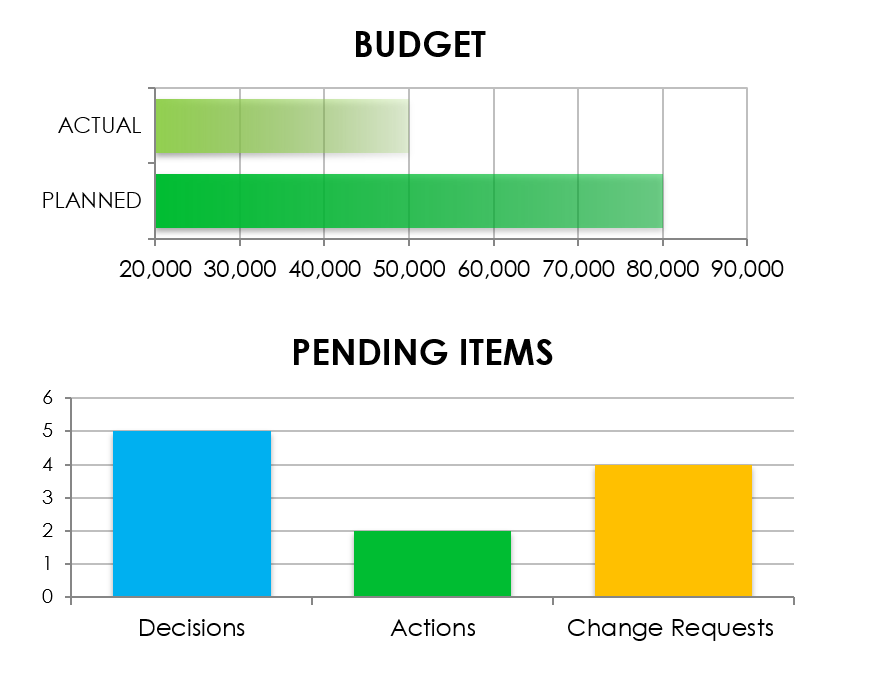 PROJECT REPORT
BUDGET
6. PENDING ITEMS
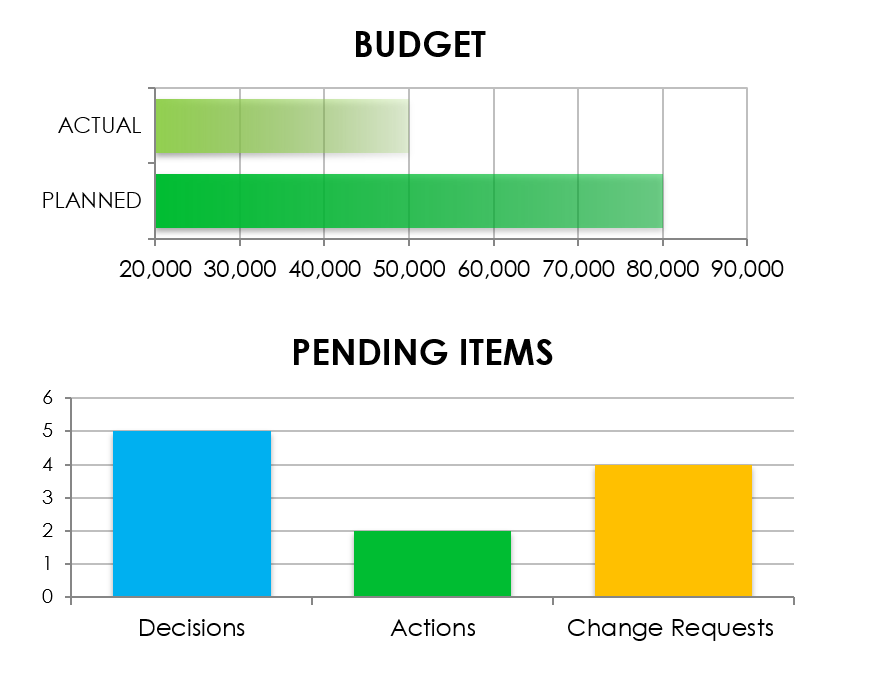 PROJECT REPORT
PENDING ITEMS
7. SUMMARY
Include any other critical information.
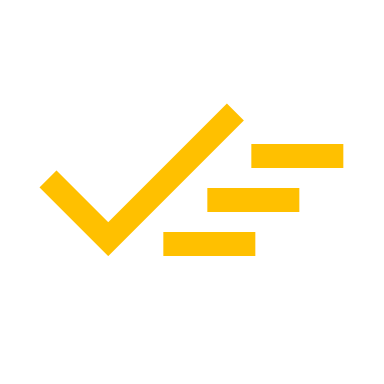 PROJECT REPORT
SUMMARY